Drogvaneundersökning Ålands Lyceum 2020
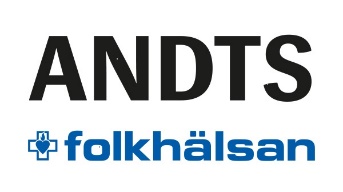 Genomfördes i årskurs 1 och 2 på Ålands Lyceum under vecka 36 år 2020.
Eleverna var ej förberedda 
Enkäten genomfördes digitalt
På Ålands Lyceum deltog totalt 271 av 294 elever (externt bortfall 7,4 %)
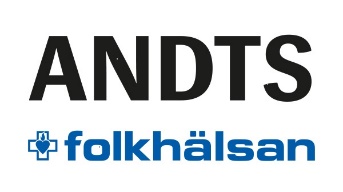 Hur mår du rent allmänt?Årskurs 1-2
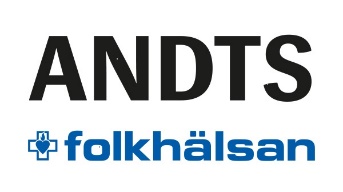 Hur mår du rent allmänt?Årskurs 1-2
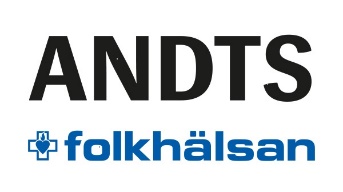 Hur mår du rent allmänt?Årskurs 1-2
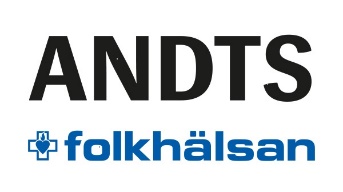 Deltar du i någon organiserad fritidsaktivitet?Årskurs 1-2
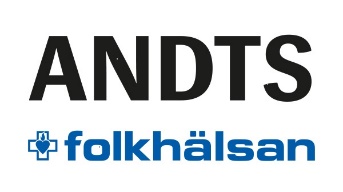 Deltar du i någon organiserad fritidsaktivitet?Årskurs 1-2
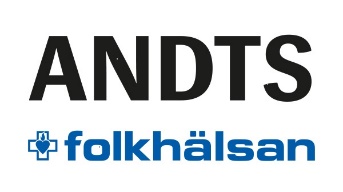 Har du någon att prata med om det du tycker är viktigt?Årskurs 1-2
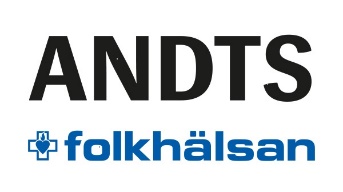 Har du någon att prata med om det du tycker är viktigt?Årskurs 1-2
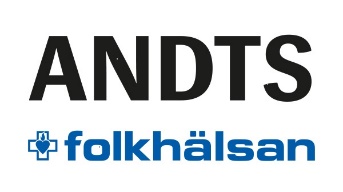 TobaksbrukÅrskurs 1-2
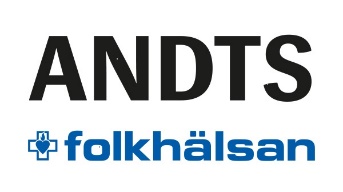 TobaksbrukÅrskurs 1-2
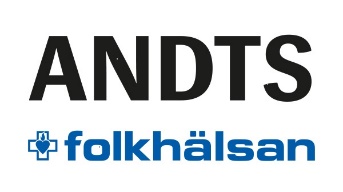 Röker du?Årskurs 1-2
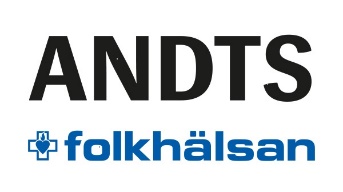 Röker du?Årskurs 1-2
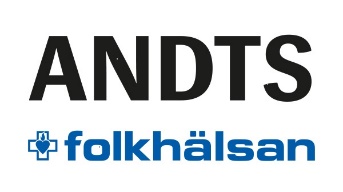 Röker du?Årskurs 1-2
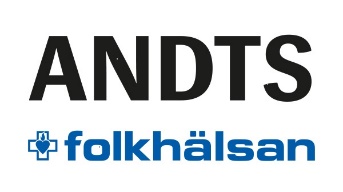 Snusar du?Årskurs 1-2
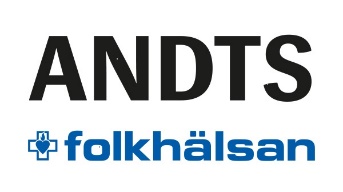 Snusar du?Årskurs 1-2
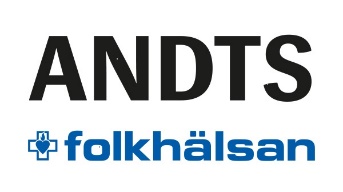 Snusar du?Årskurs 1-2
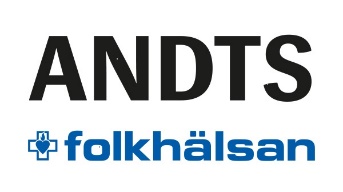 Har du någon gång använt e-cigarett?Årskurs 1-2
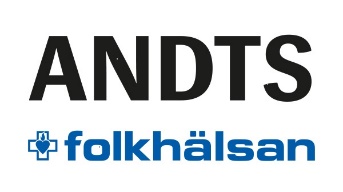 Har du någon gång använt e-cigarett?Årskurs 1-2
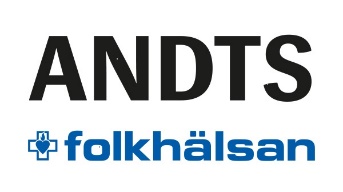 Har du någon gång använt e-cigarett?Årskurs 1-2
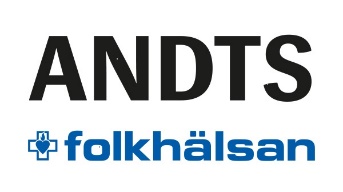 Har du någon gång rökt vattenpipa?Årskurs 1-2
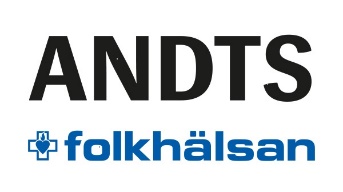 Har du någon gång rökt vattenpipa?Årskurs 1-2
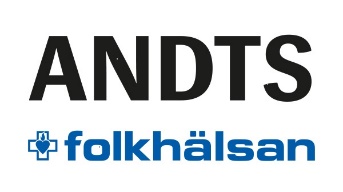 AlkoholkonsumtionÅrskurs 1-2
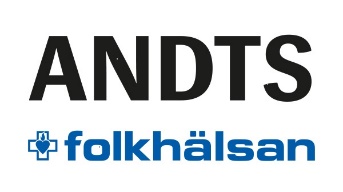 AlkoholkonsumtionÅrskurs 1-2
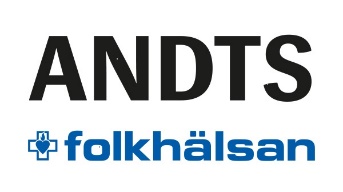 Var får du vanligtvis din alkohol ifrån?Årskurs 1-2
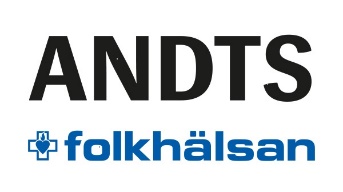 Procenten avser endast de elever som uppgett att de druckit alkohol.
Var får du vanligtvis din alkohol ifrån?Årskurs 1-2
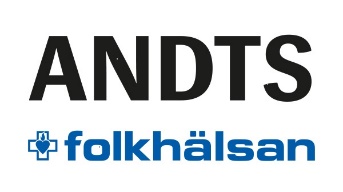 Procenten avser endast de elever som uppgett att de druckit alkohol.
Vad drack du senaste berusningstillfället?Årskurs 1-2
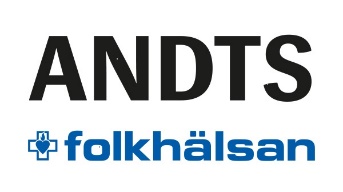 Procenten avser endast de elever som uppgett att de druckit alkohol.
Alkohol i trafikenÅrskurs 1-2
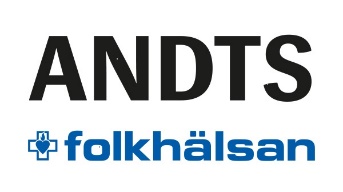 Tillåter dina föräldrar att du dricker alkohol?Årskurs 1-2
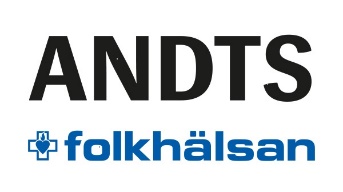 Restriktivitet hos föräldrarÅrskurs 1-2
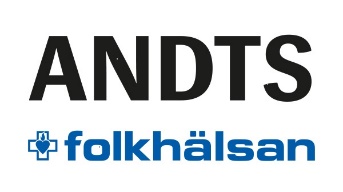 NarkotikaÅrskurs 1-2
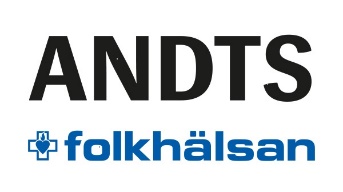 Narkotika Årskurs 1-2
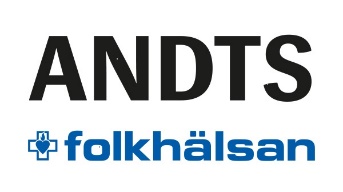 Samband mellan alkohol och narkotikaÅrskurs 1-2
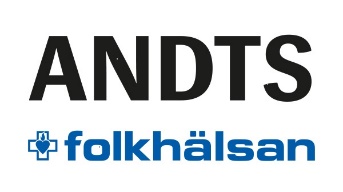 Samband mellan rökning och narkotikaÅrskurs 1-2
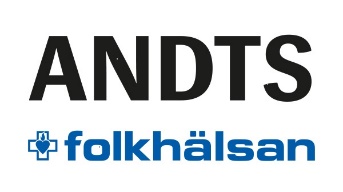 Samband mellan rökning och narkotikaÅrskurs 1-2
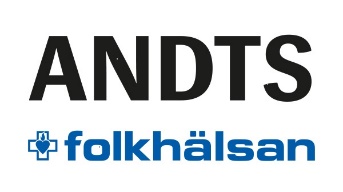 Samband mellan rökning och narkotikaÅrskurs 1-2
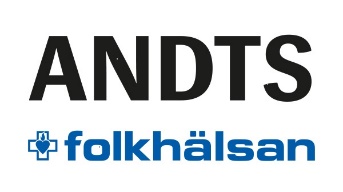 ”Det är bra att det är olagligt att använda cannabis (marijuana/hasch)”Årskurs 1-2
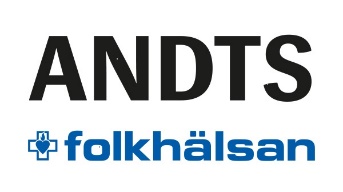 ”Det är bra att det är olagligt att använda cannabis (marijuana/hasch)”Årskurs 1-2
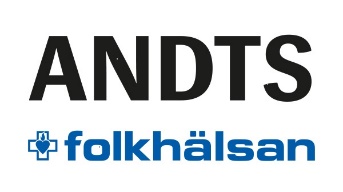 ”Det är bra att det är olagligt att använda cannabis (marijuana/hasch)”Årskurs 1-2
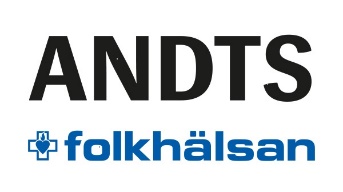 Normbrytande beteenden
Procent
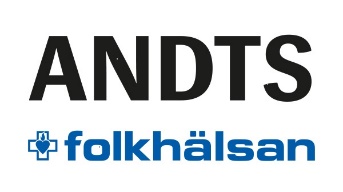 Visa omtanke och intresse för ditt barn
Se till att hålla koll på din alkohol och bjud inte på alkohol
Prata med andra föräldrar och kom överens om gemensamma utetider
Tillåt inte föräldrafria fester
Kom ihåg att du är en förebild
Visa kärlek
Tips till dig som förälder
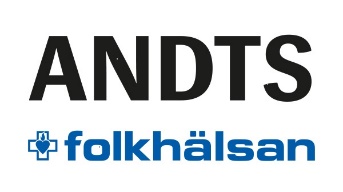 Eleonore Hedman 
018-52 70 61
eleonore.hedman@folkhalsan.ax

Erica Öström
018-52 70 62
erica.ostrom@folkhalsan.ax
Vill du veta mer?
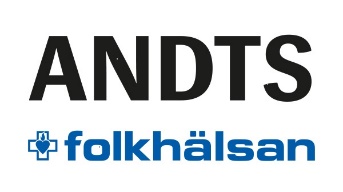